UB LIS 571 SoergelLecture 8.2a  Index language functions
Dagobert Soergel
Department of Library and Information StudiesGraduate School of Education University at Buffalo
Includes audio.				          45 min
How to use these slidesrepeated
The lecture or exercise is divided into segments listed on Slide 3. 
Many slides have audio. To start the audio:
Mouse over the speaker icon.
A familiar play-back control bar appears. Click on ►to start, click on || to pause.
Other slides have just instructions or are just to read or direct you to read something.
If you do not have MS PowerPoint 2010 or later      (also available for Mac), get it free from UB IT.
2
Outline
3
1 Index language functions
Textbook Chapter 13, p. 225 – 249
First read the chapter, then
Listen to the audio while following in the textbook (25 min)
Note: 	I switched the order: Lecture 8.2a covers Chapter 13, Lecture 8.2b covers Chapter 12
Discussion question repeated her  from Lecture Notes, p. 341:
How could request-oriented indexing be implemented in a reference tool addressed to a general audience, such as the Reader's Guide to Periodical Literature?
http://www.hwwilsoninprint.com/periodicals.php
https://www.ebscohost.com/academic/readers-guide-to-periodical-literatureAccessible through the UB Libraries
Post some thoughts on the UBlearns discussion board (required)
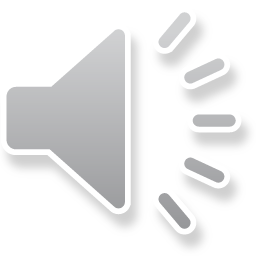 4
2 Document representation
Lecture Notes, p. 344 – 345
P. 344 has the text and p. 345 sample abstracts to read.
First read the lecture notes, especially p. 344, then
Listen to the audio while following in the lecture notes starting on p. 344 (10 min).

End
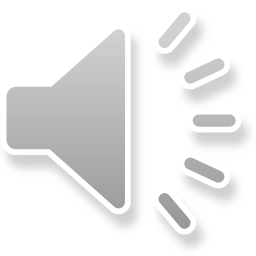 5